FEDERAL TAX UPDATE
Samuel A. Donaldson
Georgia State University College of Law
Atlanta, Georgia
2019 Federal Income Tax Brackets
Individuals, Estates, Trusts
ORDINARY INCOME
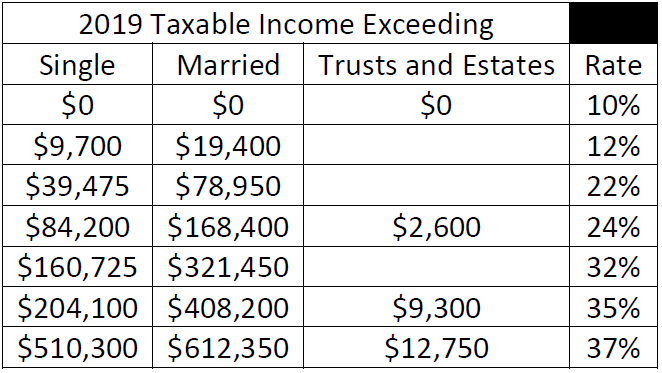 2019 Federal Income Tax Brackets
Individuals, Estates, Trusts
CAP GAIN  DIVIDEND INCOME
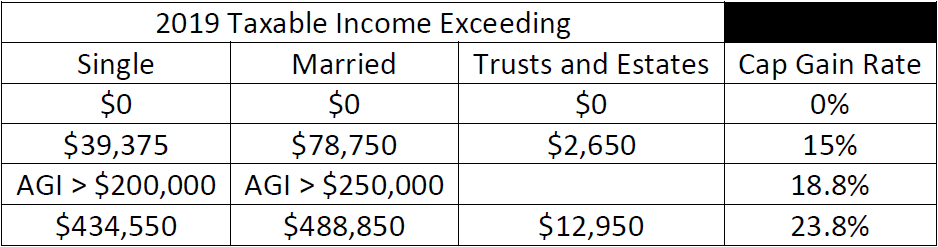 Increased basic      exclusion amount  to $10 million,          adjusted for post-  2011 inflation
Retained complete step-up in basis for property acquired  from a decedent
The 2017 Act and the Federal Wealth Transfer Taxes
Scheduled to           revert to $5 million exclusion, adjusted for post-2011          inflation, in 2026
Estimated 10-year revenue cost from doubling exclusion = $83 billion
Federal Wealth Transfer Tax Basic Exclusion Amount
North Carolina Dept. of Revenue      v. The Kimberley Rice Kaestner 1992 Family Trust
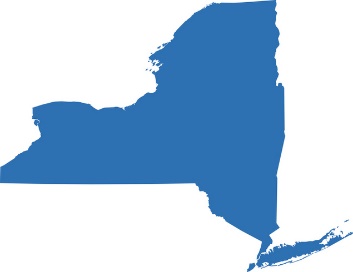 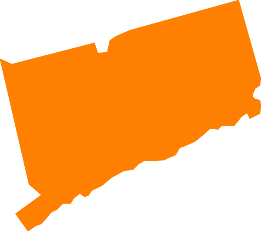 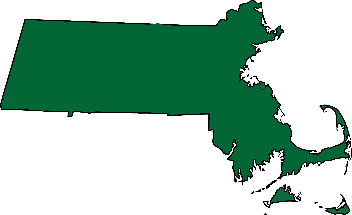 Assets
Trustee
Grantor
NONGRANTOR      TRUST
with undistributed income
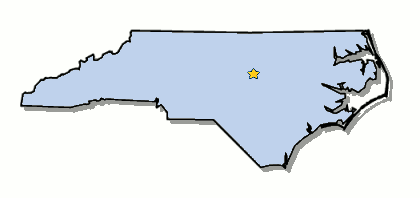 Beneficiary
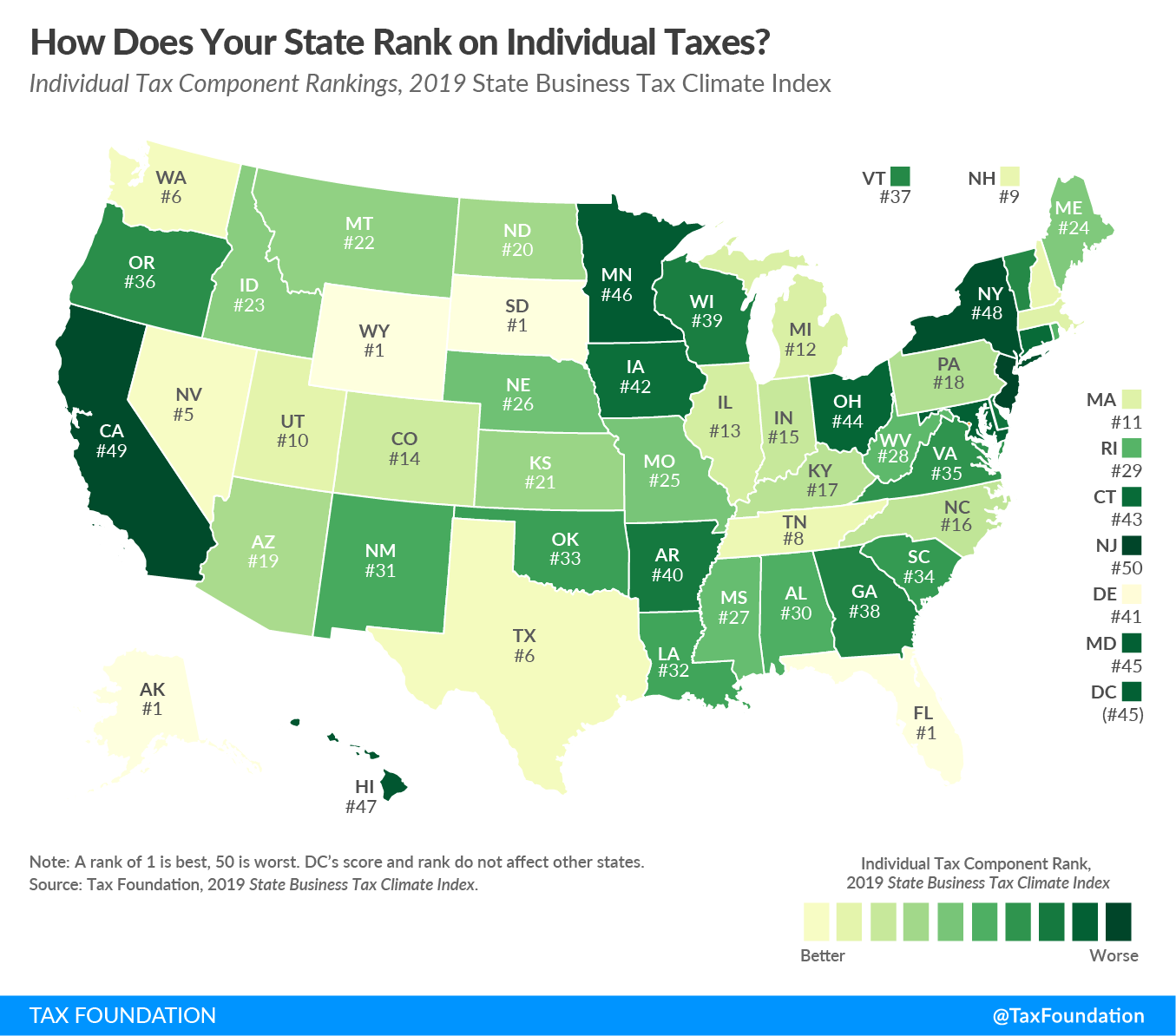 Understanding the $10,000 cap on state and local taxes
Same cap for singles and MFJ
Applies to personal taxes
Donations in lieu of taxes (TD 9864)
Trusts may be helpful
Tax benefit rule applies
Section 2001(g)(2) (amended 2017)
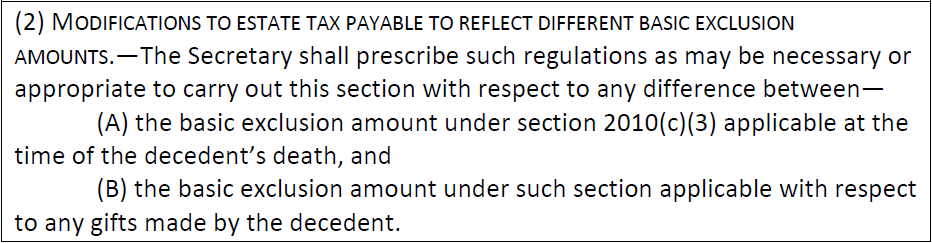 Proposed Anti-Clawback Regulations
Proposed Regulation §20.2010-1(c): An estate may compute the unified credit using the basic exclusion amount applicable to gifts made       during life or the basic exclusion amount           applicable on the date of death
Portability Election
Does not apply for generation-skipping transfer tax purposes!
Surviving spouse can claim the unused exclusion of a deceased spouse for estate and gift tax purposes
Unused exclusion of the LAST DECEASED SPOUSE
Basic Exclusion Amount
+ Deceased Spousal Unused Exclusion Amount
   APPLICABLE EXCLUSION AMOUNT
See Rev. Proc. 2017-34 for relief from late exclusion
Must timely file     Form 706 to claim!
Section 199A Deduction for Qualified Business Income
Definitions
Qualified business income = net ordinary business income

Specified service trade or business = listed professions & those where principal asset = “reputation or skill” of 1+ employees/owners

“Wage-basis” amount = (1) 50% W-2 wages, or (2) [25% W-2 wages + 2.5% unadjusted basis after acquisition of all depreciable assets]
Contemporary Tax Strategies
01
04
05
02
CHANGE RELATIONSHIP WITH LAND
MAXIMIZE CHARITABLE GIFTS
HOARDING IS THE NEW BLACK
CHARITABLE ROLLOVERS EVEN BETTER
ENABLE STRATEGIES IN CASE EXCLUSION DROPS
KEEP PLANNING FLEXIBLE
• $10,000 cap on state and local taxes doesn’t apply if property held for business or investment
• Rental income may qualify for 199A deduction
• Bunching 
• Donor-advised funds
• Basis step-up may matter more
• Gifting may make sense in 2025
• Donors age 70.5+ can direct IRA custodian to pay RMD to charity
• No deduction, but also no income
• Swap powers
• Trust protectors
06
03
• Allow spouse to make small gift of QTIP corpus
• Contemplate “upstream” transfers to parents
Other Key Developments
03
01
ESTATE OF JONES
PLR 201933005
PARSONAGE EXCLUSION CASES
MANCINI v. COMMISSIONER
02
04
Tax Court allows for “tax-affecting” in valuing pass-through entity interest
Portion of 23andMe testing may be deductible medical expense
It’s constitutional, but must follow formalities
Gambling losses not casualties
Thank you